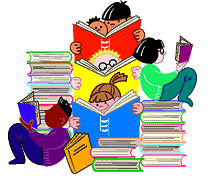 1er
Grado
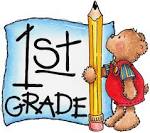 Pre-evaluación Trimestre 3 Instrucciones del maestro
Pasos secuenciales hacia el dominio de los estándares.
Lectura
12 Preguntas de selección múltiple 
  1 Pregunta de respuesta construida 
Investigación
  3 Preguntas de respuesta construida 
Escritura
  1 Composición completa (Tarea de rendimiento)
  1 Escrito breve 
  1 Escribir para revisar 
Escritura con lenguaje integrado
  1 Lenguaje/Vocabulario
  1 Editar/Clarificar
Tarea de rendimiento al nivel de grado.
1ro
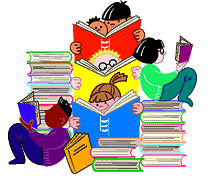 Trimestre 3 Pre-evaluación
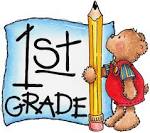 Nota:  Puede haber más de un estándar por objetivo.  Los estándares pueden tener diferentes DOK por objetivo. Sólo se listaron los estándares evaluados.
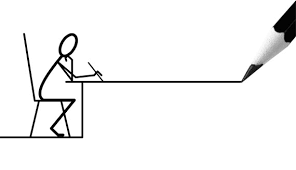 actividades Las para la tarea de rendimiento en las clases de K − 6 fueron escritas por :                                                                                                                                                                                                                                                                                                                                                                                                                                                                                                                                                                                                                                                                                                                                                                                                                                                                                                                                                                                                                                                                                                                                                                                                                                                                                                                                                                                                                                                                                                                                                                                                                                                                                                                                                                                                                                                                                                                                                                                                                                                                                                                                                                                                                                                                                                                                                                                                                                                                                                                                                                                                                                                                                                                                                                                                                                                                                                                                                                                                                                                                                                                                              Jamie Lentz, Gina McLain, Hayley Heider, Anna Wooley, Gretchen Erlandsen, Deborah Deplanche, Connie Briceno, Judy Ramer, Carrie Ellis, Sandra Maines, Renae Iversen, Anne Berg, Aliceson Brandt and Ko Kagawa.
3
Opcional: Tarea de rendimiento
Trasfondo

Esta es una pre-evaluación para medir la tarea de escribir un texto narrativo. Las composiciones completas son siempre parte de una tarea de rendimiento. Una tarea de rendimiento completa tendría: 

Parte 1
Actividad para toda la clase (30 minutos) 

La actividad debe incluir :
Lenguaje y vocabulario nuevo que los estudiantes puedan encontrar en los pasajes (enseñado mediante una fuente que no pre enseñe el contenido de los pasajes como tal). Esta actividad podría incluir una búsqueda en la Internet o leer en voz alta acerca de los ciclos de la vida que no estén enseñando de antemano de manera directa ninguna parte de la evaluación. 

(35 minutos – trabajo independiente)
Pasajes o cualquier otra fuente de lectura 
3 preguntas de investigación 
Podrían haber otras preguntas de respuestas construidas.
Parte 2
Una composición completa (70 minutos)

Los estudiantes deben tener acceso a recursos para revisar la ortografía, pero no para revisar la gramática. Los estudiantes pueden hacer referencia a sus pasajes, notas, las 3 preguntas de investigación y cualquier otra pregunta de respuesta construida, tantas veces como lo deseen. Las hojas para tomar notas en esta pre-evaluación se crearon para el texto informativo. Si usted elige utilizarlas, por favor pida a sus estudiantes que tomen notas durante la lectura de los textos informativos.

Instrucciones
30 minutos
Tal vez desee tener una actividad de 30 minutos para toda la clase. El propósito de una actividad PT (Performance Task - Tarea de Rendimiento) es asegurar que todos los estudiantes estén familiarizados con los conceptos del tema, y que conocen y entienden los términos clave (vocabulario) que están en el nivel más alto de su nivel de grado (palabras que normalmente no saben o que no son familiares dentro de su trasfondo o cultura). ¡La actividad en el salón NO pre enseña ningún contenido a ser evaluado!
35 minutos
Los estudiantes leen los pasajes independientemente.  Si tiene estudiantes que no pueden leer los pasajes, usted puede leerlos para ellos, pero por favor tome nota de los acomodos.  Recuerde a los estudiantes tomar notas mientras leen.  Durante la evaluación real de SBAC, a los estudiantes se les permite conservar sus notas como una referencia.  
Los estudiantes contestan las 3 preguntas de investigación o cualquier otra pregunta de respuesta construida.  Los estudiantes deben hacer referencia a sus contestaciones cuando estén escribiendo la pieza  narrativa.  
15 minutos de receso
70 minutos
Los estudiantes escriben una composición completa (pieza narrativa).

Calificación
Se provee una rúbrica narrativa.  Los estudiantes reciben 3 puntajes:
Organización y propósito
Evidencia y elaboración
Convenciones
4
Descripción de experiencias
Tarea de rendimiento: Actividad de la clase 

Esta pre-actividad para la clase sigue el diseño general de elementos contextuales, recursos, objetivos de aprendizaje, términos clave y propósito [http://oaksportal.org/resources/]. La actividad fue escrita …

La actividad en el salón de clase introduce a los estudiantes al contexto de una tarea de rendimiento, para que no estén en desventaja al demostrar las destrezas que la tarea intenta evaluar. 

Los elementos contextuales incluyen:

Un entendimiento del escenario/ambiente o de la situación en la que se sitúa la tarea. 
2.    Conceptos potencialmente desconocidos que están asociados al escenario/ambiente.
3.    Términos clave o vocabulario que los estudiantes necesitarán entender con el fin de participar de manera significativa y completar la tarea de rendimiento.

Con la actividad en el salón de clase también se pretende generar el interés de los estudiantes hacia una mayor exploración de la idea clave (las ideas claves). La actividad debe ser fácil de implementar con instrucciones claras. 

Por favor, lea toda la actividad antes de comenzarla con los estudiantes,  para asegurar que se complete con antelación cualquier preparación en el salón. A lo largo de la actividad, se permite pausar y preguntar a los estudiantes si tienen preguntas.

Recursos necesarios:

Papel afiche (chart paper), pizarra blanca o pizarrón, marcadores o tiza (gis)
Algún método para mostrar los materiales complementarios*
Copias a color de las imágenes

Metas de aprendizaje:

Los estudiantes entenderán el contexto de los conceptos clave relacionados con el tema
     Cómo los personajes responden a las experiencias
     Cómo los personajes describen sus experiencias


Los estudiantes entenderán los términos clave:
Nota: Las definiciones que se proporcionan aquí son para la conveniencia de los facilitadores. Se espera que los estudiantes entiendan estos términos clave en el contexto de la tarea, no que se memoricen las definiciones.

Experiencias
Narrativa
Sentir/sentimiento


[Objetivo: El objetivo del facilitador es ayudar a los estudiantes a entender cómo los personajes responden a y describen sus experiencias.]

*Los facilitadores pueden decidir si quieren mostrar materiales complementarios utilizando un proyector o una computadora / Smartboard, o si quieren hacer copias y entregarlas a los estudiantes.
5
Rev. Control:  07/01/2015 HSD – OSP and Susan Richmond
Actividad: Descripción de experiencias continuación…

El facilitador dice: Hoy nos vamos a preparar para la Tarea de rendimiento de escritura narrativa en la que estarás escribiendo un cuento imaginario. Recuerda, una narrativa es un cuento (relato) que describe eventos que han ocurrido. 

El facilitador dice:  ¿Sabes lo que cada cuento necesita tener?

Posibles respuestas de los estudiantes:
Principio, medio, fin
Personajes
Escenario
Trama
Problema
Solución

[Escriba las respuestas en el pizarrón.  Si lo estudiantes no encuentran respuestas razonables o relevantes, utilice los ejemplos de las respuestas posibles de los estudiantes arriba]

El facilitador dice: Hoy nos enfocaremos en los personajes.  Voy a mostrarles unas fotografías para ver cómo se  podrían sentirse los personajes.

[Muestre una ilustración de un dinosaurio]

El facilitador dice: Tengo una ilustración de un dinosaurio.  Estoy observando al dinosaurio y a los otros objetos en la ilustración. Noto que está acostado.  A su lado hay servilletas, flores y tarjetas de amigos deseándole que se mejore. Creo que quizás esta enfermo.  A veces cuando yo me enfermo, las personas me envían tarjetas.


El facilitador dice: Por lo general, puedes saber cómo se siente un personaje por las pistas que te dan las ilustraciones y  el cuento.  Ahora, les mostraré más ilustraciones y tendrán la oportunidad de averiguar cómo creen ustedes que  se sienten los personajes..  

[Muestre  a los estudiantes la ilustración de la rana y el sapo]

Pregunta de discusión:  
¿Qué pistas de estas ilustraciones pueden utilizar para averiguar cómo un personaje se está sintiendo en un cuento? Hablen con su compañero sobre esta pregunta.

[Dé  a los estudiantes un minuto para hablar con sus compañeros]

Posibles respuestas de los estudiantes:
Tienen hambre
Les gustan las galletas
Están felices

[Escriba las respuestas de los estudiantes en la pizarra. Si los estudiantes no ofrecen respuestas razonables o relevantes, utilice los ejemplos  anteriores de las posibles respuestas de los estudiantes. ]
6
Rev. Control:  07/01/2015 HSD – OSP and Susan Richmond
[Muestre a los estudiantes una ilustración de David]

Pregunta de discusión: ¿Qué pistas ven en esta ilustración que pueden utilizar para averiguar cómo se siente el personaje en este cuento? Hablen con un compañero sobre esta pregunta.

[Dé a los estudiantes un minuto para hablar con sus compañeros]

Posible respuestas de los estudiantes:
Se siente gracioso
Tiene mucha energía
Se siente artístico


[Escriba las respuestas de los estudiantes en la pizarra. Si los estudiantes no ofrecen respuestas razonables o relevantes, utilice los ejemplos  anteriores de las posibles respuestas de los estudiantes. ]

[Muestre a los estudiantes la ilustración del Lorax]

Pregunta de discusión: ¿Qué pistas ven en esta ilustración que pueden utilizar para averiguar cómo se siente el personaje en este cuento? Hablen con su compañero sobre esta pregunta.

[Dé a los estudiantes un minuto para hablar con sus compañeros]

Posibles respuestas de los estudiantes: 
Se siente triste
Se pregunta que sucedió
Está molesto


[Escriba las respuestas de los estudiantes en la pizarra. Si los estudiantes no ofrecen respuestas razonables o relevantes, utilice los ejemplos  anteriores de las posibles respuestas de los estudiantes. ]

El facilitador dice: En su tarea de rendimiento, aprenderán más acerca de cómo describir los personajes y como se sienten.  El trabajo en grupo que realizaron hoy les ayudará a prepararse para la investigación y el escrito que harán en su tarea de rendimiento.
7
Rev. Control:  07/01/2015 HSD – OSP and Susan Richmond
Materiales complementarios
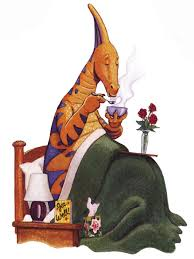 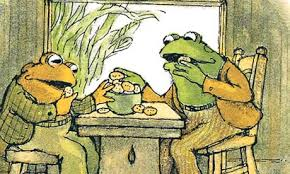 8
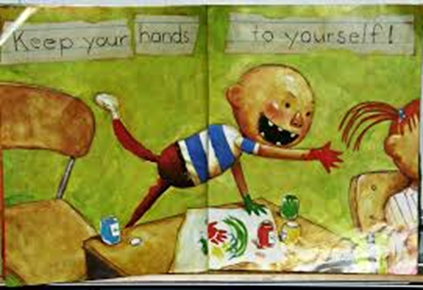 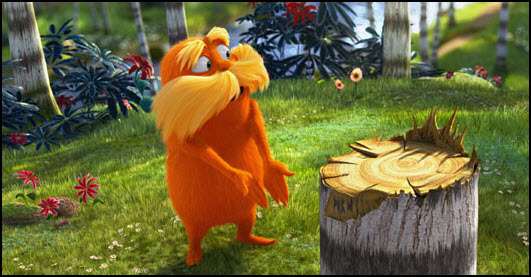 9
Rev. Control:  07/01/2015 HSD – OSP and Susan Richmond
Ordenar en la Imprenta de HSD…
http://www.hsd.k12.or.us/Departments/PrintShop/WebSubmissionForms.aspx
Instrucciones
Las evaluaciones del HSD para las escuela primarias no son programadas, ni por tiempo. Son una herramienta que proveen información para la toma de decisiones de instrucción. No es la intención de estas evaluaciones que los estudiantes "adivinen y comprueben" las respuestas sólo para terminar una evaluación.Todos los estudiantes deben “progresar hasta" tomar las evaluaciones independientemente, pero muchos necesitarán estrategias que los ayuden a desarrollar académicamente. Si los estudiantes no están leyendo al nivel de grado y no pueden leer el texto, por favor, lea los cuentos a los estudiantes y haga las preguntas. Permita a los estudiantes leer las partes del texto que puedan. Favor de tomar en cuenta el nivel de diferenciación que un estudiante necesita.
Acerca de esta evaluación

Esta evaluación incluye:  Respuestas de selección múltiple, Respuesta construida y una Tarea de Rendimiento.
About this Assessment

This assessment includes:  Selected-Response, Constructed-Response, and a Performance Task.
No hay preguntas/elementos de tecnología (TE). Nota:  Se recomienda enfáticamente que los estudiantes tengan experiencia con los siguientes tipos de tareas, en varios lugares de práctica educativa en línea (internet), ya que éstas no  están en las evaluaciones de primaria del HSD: reordenar texto, seleccionar y cambiar texto, seleccionar texto, seleccionar de un menú desplegable (drop-down).
10
CFA
RL.2.2.1 evaluación del estándar a nivel de grado
Ejemplo de una Progresión de aprendizaje  para RL.2.1
Las pre-evaluaciones miden los puntos de ajuste que aparecen en morado
Pre-evaluación y Progresiones de aprendizaje

Las pre-evaluaciones son particularmente únicas.

Ellas miden el progreso hacia un estándar. 

Diferentes a los CFAs (Common Formative Assessments) que miden el dominio del estándar, las pre-evaluaciones son más como un panorama de las fortalezas  y las deficiencias del estudiante, que miden las destrezas y conceptos que este necesita a lo largo del camino para poder alcanzar el dominio del estándar.


















¿Qué hay de una post evaluación? No existe una post-evaluación estandarizada.
La verdadera medida de cómo los estudiantes están trabajando a lo largo del camino, se evalúa en el salón de clases durante la instrucción y la evaluación formativa. Por esta razón los CFAs no se llaman post evaluaciones. Los CFAs miden el objetivo final, o el dominio del estándar. Sin embargo, sin las pre-evaluaciones, ¿cómo sabríamos en qué enfocar nuestra instrucción a través de cada trimestre?

Progresiones de aprendizaje: son el conjunto pronosticado de destrezas necesarias para poder completar la demanda de la tarea requerida de cada estándar. Las progresiones de aprendizaje fueron alineadas a la matriz Hess Cognitive Rigor Matrix.

Las pre-evaluaciones miden el dominio del estudiante que se indican en los recuadros morados (puntos de ajuste). Estos puntos son tareas que nos permiten ajustar la instrucción basado en el rendimiento. Por ejemplo, si un estudiante tiene dificultades en el primer punto de ajuste en color morado (DOK-1, Cf), el maestro tendrá que regresar a las tareas previas al DOK-1 Cf y desarrollar estratégicamente la  instrucción  para cerrar la brecha, moviéndose continuamente hacia adelante hasta el final de la progresión de aprendizaje.

Hay una lista de cotejo de las Progresiones de aprendizaje en lectura para cada estándar en cada grado, que se puede utilizar para monitorear el progreso. Está disponible en: 

http://sresource.homestead.com/Grade-1.html
Después de haber dado  la pre-evaluación, las progresiones de aprendizaje proporcionan tareas de evaluación por debajo y cerca del nivel del grado a través de cada trimestre.
Al final del trimestre
Comienzo del trimestre
Durante el trimestre
11
Quarter Three Reading Literature Learning Progressions.  
The indicated boxes highlighted before the standard, are assessed on this pre-assessment. The standard itself is assessed on the Common Formative Assessment (CFA) at the end of each quarter.
Not assessed
Not assessed
Not assessed
12
Quarter Three Reading Informational Learning Progressions.  
The indicated boxes highlighted before the standard, are assessed on this pre-assessment. The standard itself is assessed on the Common Formative Assessment (CFA) at the end of each quarter.
Not assessed
Not assessed
Not assessed
13
2
3
1
Grado 1
Escribe una nueva idea clave que aprendiste sobre el tema principal.
Instruya a los estudiantes a mirar en una parte del pasaje que les gustó o uno que usted haya escogido para ellos (un párrafo o una sección). 

Pregunte a los estudiantes: −¿Esta parte del párrafo o sección  dice algo nuevo sobre el tema principal? (recuérdeles el tema principal). Esta es una idea clave sobre el tema principal.
Explica más detalles claves sobre la nueva idea clave que aprendiste. Puedes usar palabras y dibujos para hablar sobre esto.
Pida a los estudiantes que busquen detalles clave  que  expliquen más sobre “lo nuevo que aprendieron”.  

Los detalles clave  ofrecen evidencia para apoyar una idea clave (o idea).  

Ejemplo: si el tema principal es sobre perros y …

“Al perro le gusta jugar,” (es la idea clave),
Entonces, algunos detalles clave podrían ser:  
al perro le gusta jugar a buscar cosas.
al perro le gusta jugar con la pelota.
Recuerde que los estudiantes necesitarán tener una hoja para tomar notas por cada pasaje.
Diferenciación:

En primer grado usted puede desarrollar progresivamente al estudiante  empezando solamente escribiendo una idea clave y luego avanzando a la escritura de detalles clave.  Los estudiantes que se beneficiarían del enriquecimiento, pueden seguir adelante con más secciones o párrafos.  

Para los estudiantes que necesitan instrucción más directa, enseñe cada parte en mini lecciones. Estos conceptos pueden enseñarse por separado: 
Tema principal 
Ideas clave
Detalles clave
Los estudiantes ELL pueden necesitar que cada parte sea enseñada usando una estructura del lenguaje (oración) que enfatice palabras de transición.
14
Opcional: Hoja para tomar notas

Nombre_____________________ Pasaje________________________

Escribe una idea clave nueva que aprendiste sobre el tema principal.
Grado 1
Explica más detalles clave sobre la nueva idea clave que aprendiste. Puedes utilizar palabras y dibujos para hablar sobre esto.
15
Determinando textos a nivel de grado

El nivel de grado de un texto se determina utilizando una combinación tanto de las nuevas escalas cuantitativas como de las medidas cualitativas de los CCSS.

Ejemplo:  Si el grado equivalente de un texto es 6.8 y tiene una medida lexile de 970, los datos cuantitativos muestran que la ubicación debe ser entre los grados  4 y 8.









Cuatro medidas cualitativas pueden examinarse desde la banda inferior de 4to grado  hasta la banda superior de 8vo grado para determinar la legibilidad a nivel de grado.















La combinación de la escala cuantitativa y las medidas cualitativas, para este texto en particular, muestra que el mejor nivel de legibilidad para este texto sería 6to grado.
Para ver más detalles sobre cada una de las medidas cualitativas, favor de ir a la diapositiva 6 de:
 http://www.corestandards.org/assets/Appendix_A.pdf
16
Rev. Control:  07/01/2015 – OSP and  S. Richmond
17
18
19
20
21
Tarea de Rendimiento:
Vas a escribir un cuento narrativo. Esto significa que tiene un principio, un medio y un final. Esto es un cuento imaginario. En tu cuento escribirás sobre un personaje que va a ir a una larga caminata para aprender más sobre el viento. Utilizarás detalles de los textos que leíste para ayudarte a escribir tu cuento. Luego, hablarás de lo siguiente:

¿Dónde es el ambiente? ¿Quién es el personaje?
¿Qué sucedió a lo largo del camino?
¿Qué vio, escuchó y sintió el personaje?
¿Qué aprendió el personaje sobre el viento, en su paseo?

 Muestra de un escrito ejemplar del estudiante:

JoJo era un conejo sentado en una cueva con su mamá.  Él quería ir afuera pero su mamá dijo ―Está muy ventoso.  ―Por favor, por favor, ―él dijo. Me gusta el viento.  Está bien dijo la mamá.  Podemos salir  a una caminata ventosa y puedes aprender sobre el viento.



Así que, la mamá y JoJo salieron a caminar en el viento.  JoJo dijo ―¿Sientes eso? ¿Qué es? ―Ese es el viento en tu cara, ― dijo mamá. Está soplando aire.  ¿Ves cómo las hojas vuelan de los árboles? ―Voy a salir volando, él dijo.  ¡Luego el viento paró las  orejas de JoJo! Entonces, JoJo vio algo extraño. Mamá dijo que ¡era un molino!  El viento lo hace girar y girar.  Esto hace que un motor haga  vroooom! Esto hizo un fuerte sonido y asustó a JoJo. ¿Qué es eso que veo en el viento? dijo JoJo.  ¡Esas son semillas de girasol!  El viento las ayudas, soplándolas hasta dónde ellas puedan crecer!


Finalmente, llegó el momento de volver a casa. Hacía viento, pero fue divertido. Pero JoJo extrañaba a su lindo y cálido agujero en la tierra. JoJo aprendió que el viento está soplando aire y  que puede hacer que las cosas funcionen como los molinos de viento. Puede soplar semillas para hacer flores. Después  que JoJo y su mamá llegaron a casa, tomaron una larga siesta.
Atrae al lector y establece el argumento
Las palabras de transición mueven el cuento en el orden de los acontecimientos.
Utiliza vocabulario temático de los textos
Las convenciones de gramática y mecánica se utilizan apropiadamente en todo momento.  Los diálogos están en las etapas iniciales.
Elabora con detalles y diálogos concretos y sensoriales.
Tiene una conclusión clara y lógica.
22
Grupo de estándares ELP de 1er grado organizados por Modalidad
Esta tarea de rendimiento se basa en la escritura. Como una opción, si desea dar seguimiento al crecimiento ELP como un segundo objetivo, los maestros pueden optar por evaluar ELP estándar 4 porque se alínea con esta tarea de rendimiento específica. La composición completa de su estudiante puede ser analizada para identificar los niveles de dominio lingüístico en inglés. Es evidente que los estudiantes estarán navegando a través de las modalidades para llegar al producto final. Sin embargo, es importante tener en mente qué es lo que está evaluando la tarea de rendimiento de un escrito de opinión, y cuán profundamente el estudiante entiende el contenido de la clase y el lenguaje. La meta de crecimiento ELP es proporcionar “la enseñanza escalonada justa" para que los estudiantes demuestren su comprensión a fin de que pasen de un nivel de competencia al siguiente.
Oregon ELP Standards Aligned with Performance Task, 2014; Arcema Tovar
23
Rev. Control:  07/01/2015 HSD – OSP and Susan Richmond
# total correcto:
Clave del puntaje:
1
= Emergiendo
0 - 4
= En desarrollo
5 - 7
2
8 - 10
3
= Competente
11 - 12
4
= Ejemplar
24
Grados K - 2: Rúbrica genérica de 4 puntos para un Escrito Narrativo
Working Drafts of ELA rubrics for assessing CCSS writing standards --- © (2010) Karin Hess, National Center for Assessment [khess@nciea.org
25
Grado 1: Pre-Evaluación Trimestre 3
Clave para las respuestas y el puntaje de selección múltiple
26
1er
Grado
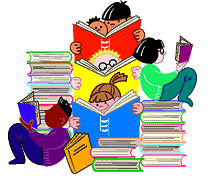 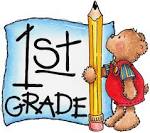 Copia del estudiante
Pre-evaluación  Trimestre 3

Nombre__________________
Instrucciones:
Lee cada cuento.
Luego, contesta las preguntas acerca del cuento.
Instrucciones para el estudiante:  

Parte 1 

Tu tarea:
Vas a leer tres textos.
Leer todos los textos.

Tomar notas sobre los textos.

Contestar las preguntas.

Parte 2 
Tu tarea:
Vas a escribir un cuento narrativo. Esto significa que tiene un principio, un medio y un final. Este es un cuento imaginario. En tu cuento escribirás sobre un personaje que va a ir a una larga caminata para aprender más sobre el viento. Utilizarás detalles de los textos que leíste para ayudarte a escribir tu cuento. Luego, hablarás de lo siguiente:

1.  ¿Dónde es el escenario? ¿Quién es el personaje?
2.  ¿Qué sucedió a lo largo del camino?
3.  ¿Qué vio, escuchó y sintió el personaje?
4.  ¿Qué aprendió el personaje sobre el viento, en su paseo?


Planifica tu escrito. Puedes utilizar tus notas y respuestas.

Escribe, revisa y edita tu primer borrador.

Escribe tu versió final sobre el personaje que sale en una larga caminata para aprender más sobre el viento.
¿Cómo serás calificado?
28
Equivalencia de grado: 1.7  
Escala Lexile: 620   
Promedio del largo de la oración: 11.47 
Promedio de la frecuencia de palabras: 3.93 
Número de palabras:218
Basado en la versión original en inglés
El viento y el sol
una fábula de Esopo

Un día el viento le dijo al sol— ¡Soy más fuerte que tú! El sol dijo— ¡No, yo soy el más fuerte! El viento y el sol discutían y discutían por la mayoría del día.
 
El siguiente día empezaron a discutir otra vez. Luego, el viento y el sol vieron a un niño caminando.  El niño tenía puesto un abrigo largo y pesado.   
 
Primero, el viento dijo— ¡Yo puedo quitarle el abrigo al niño! Pero de pronto, el sol dijo— ¡Yo puedo quitarle el abrigo al niño! Y nuevamente ellos discutían y discutían sobre quién era el más fuerte.
 
¿Ganará el sol? ¿Ganará el viento? ¿Quién puede quitarle el abrigo al niño?

 Luego, el viento sopló aire fuerte, tan fuerte que el niño apenas podía caminar.
Mientras más fuerte soplaba el viento,  más fuerte el niño apretaba su abrigo. El viento sopló hasta que se cansó, pero no pudo hacer que el niño se quitara el abrigo.
 
Ahora, era el turno del sol. Él envió su luz sobre el niño. El sol no tuvo que hacer mucho. El sol brilló sobre la cabeza y la espalda del niño hasta que el niño se acaloró tanto, que se quitó el abrigo y se sentó  bajo la sombra de un árbol.
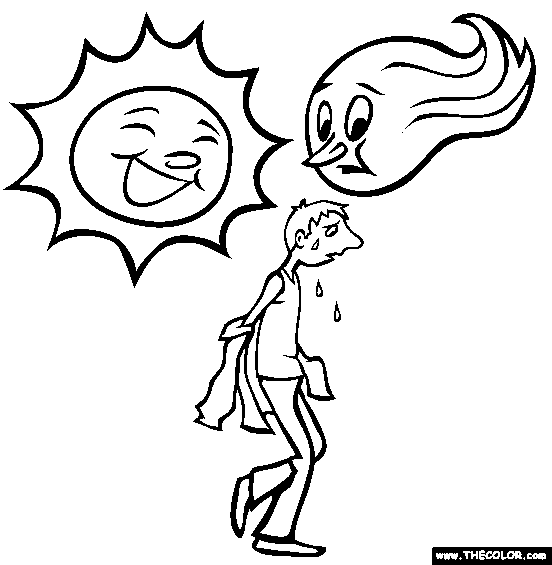 29
¿Por qué el niño se sentaría bajo la sombra del árbol?
      
para mantenerse fresco

le gustaban los árboles

estaba cansado
2.  Lee la oración.

       El sol envió su luz sobre el niño.

    ¿Qué significa la oración?

La luz brilla sobre el niño.

El sol se sentó en el niño.

El sol tenía luz.
30
¿En qué se parecen el sol y el viento? 

Ambos hicieron que el niño se quitara su abrigo.

Ambos podían soplar viento sobre el niño.

Cada uno creía que era el más fuerte.
4.   ¿Qué dos cosas hizo el niño? Escoge dos respuestas.

  El niño apretó su abrigo con fuerza cuando el viento sopló. 

 El niño se quitó el abrigo cuando el sol envió su luz sobre él.

 El niño no se quitó el abrigo.
31
5. ¿Qué es lo que el viento y el sol se dicen el uno al otro?

“— Yo puedo quitarle el abrigo al niño”.

“— Yo puedo hacer que el niño camine”.

 “— Yo puedo hacer que al niño le dé calor”.
¿Qué detalles explican porqué el sol pudo quitarle el abrigo al niño?

 “Yo puedo quitarle el abrigo al niño.”

“Él envió su luz sobre el niño.”

 “Yo soy el más fuerte.”
32
33
Equivalencia de grado: 1.2  
Escala Lexile: 670  
Promedio del largo de la oración: 11.13
Promedio de la frecuencia de palabras: 3.24
Número de palabras: 167
Basado en la versión original en inglés
Viento
Por: Elizabeth Yeo
Artículo 1
 
1
El aire está todo a tu alrededor
¿Sabías que el aire está todo a tu alrededor?  Cuando el aire se mueve, forma el viento. Tú puedes sentir el viento en tu cara.  Puedes ver el viento soplar y quitar las hojas a un árbol. 
 


2
¿Cómo se forma el viento?
¿Sabes lo que hace al viento o te has preguntado cómo se forma el viento?
Primero, el sol calienta la tierra, entonces, el aire caliente de la tierra sube al cielo y a las nubes. El aire frio está en el cielo. Cuando el aire frio se encuentra con el aire caliente, se forma el  viento.





 
3
¿Cómo se forma la brisa marina?
¿Te gustan los vientos fuertes o los vientos suaves? Algunos vientos soplan muy fuerte, pero otros vientos soplan suavemente. 
 
El viento suave se llama brisa. Si tu sientes un suave viento en la playa en el verano, es una brisa marina. El aire cálido en la playa sube al cielo. El aire sobre el mar está frío. Cuando el aire frío del mar se encuentra con el aire caliente de la playa, se forma la brisa marina.
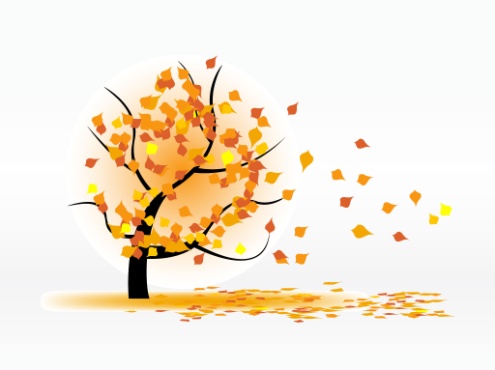 El sol calienta la tierra.
La tierra calienta el aire.
El aire caliente sube.
El aire frio baja para encontrarse con el aire caliente.
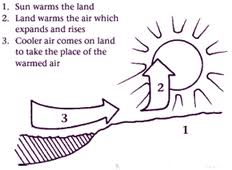 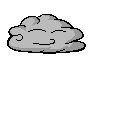 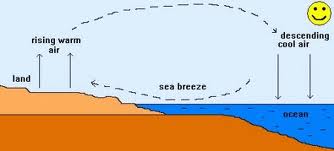 aire caliente  sube
aire frio desciende
tierra
brisa marina
océano
34
¿Qué puede hacer el viento? 
Por: Elizabeth Yeo 
Texto #2

¿Sabías que el viento es muy importante? ¿Qué puede hacer el viento?

1
El viento forma montañas
Cuando el viento sopla y sopla, levanta piedras y tierra y los mueve a otro lugar. Esto forma las montañas. Se necesitan muchos años para que se formen las montañas.





2
El viento ayuda a las plantas
El viento ayuda a las plantas.   Puede formar nuevas plantas, soplando sus semillas a lugares nuevos.


3
El viento empuja a las aves
Las aves saben a dónde volar porque el viento las empuja en una dirección determinada. El viento también puede ayudar a empujar a los aviones y a los papalotes.





4
El viento hace energía
Los molinos de viento necesitan el viento para ayudar a hacer energía. Primero el viento sopla. El viento mueve las aspas del molino de viento. Luego, las aspas dan vueltas y vueltas. Cuando esto sucede, se enciende un motor. El motor ayuda a crear energía.
Equivalencia:1.7  
Escala Lexile:580 
Promedio del largo de la oración: 8.33
Promedio de la frecuencia de palabras: 3.43
Numero de palabras:125
Basado en la versión original en inglés
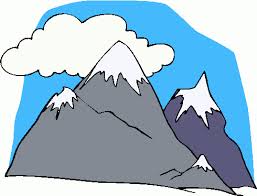 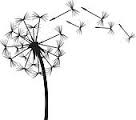 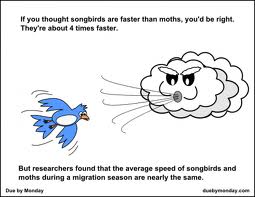 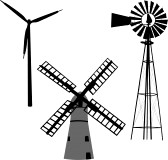 35
9.  Lee la oración:

      El viento empuja las aves en la dirección correcta.  

    ¿Qué palabra significa casi lo mismo que empuja?
 
   mueve 

   detiene

   empieza
10. Lee la oración:

     El viento que sopla suave se llama brisa. 
     
¿Qué frase en la oración te dice qué es una brisa?

viento que sopla

viento fuerte

viento suave
36
11.   ¿Qué oración nos da mayor información sobre el viento? 

Algunos vientos soplan fuerte.

Algunos vientos son suaves.

El viento puede hacer muchas cosas.
12.  ¿Por qué el autor le habla a los lectores sobre el aire caliente y frío? Selecciona la mejor razón.

Para ayudar al lector a saber cómo se siente el aire caliente.

Para ayudar al lector a entender cómo se forma el viento.

Para ayudar al lector a entender acerca del aire frío.
37
Revisa ambos artículos sobre el viento.  ¿Qué párrafo leerías para aprender sobre vientos fuertes y suaves?

El aire está todo a tu alrededor

El viento hace energía

¿Cómo se forma la brisa marina?
14. ¿Qué párrafo te puede decir cómo se forman las montañas?

¿Cómo se forma el viento?

El viento hace montañas

El viento hace energía
38
39
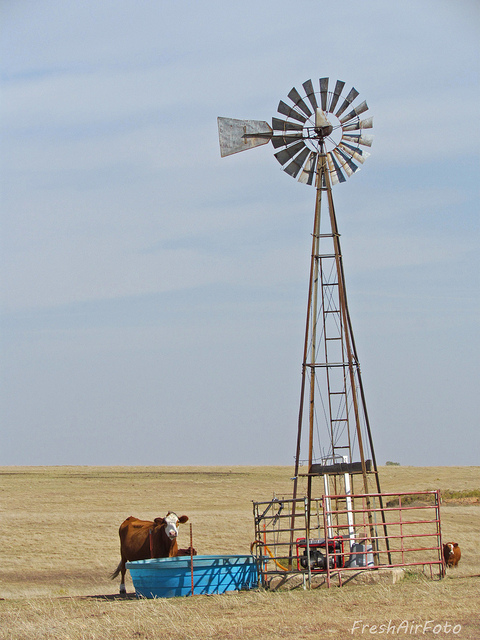 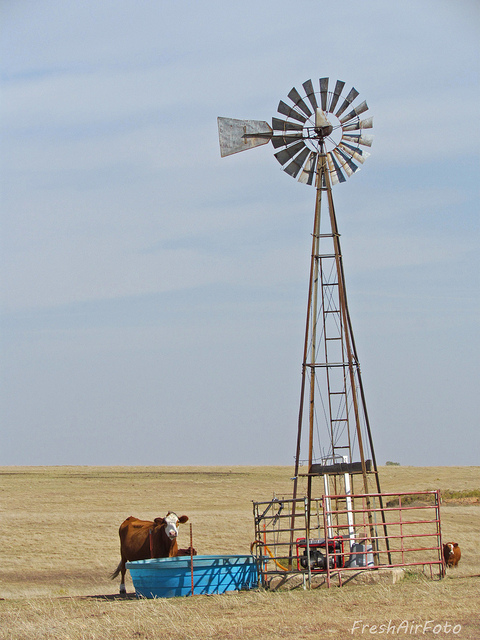 40
18. Lee el párrafo que un estudiante escribió sobre el viento.

Revisar un texto W.1.3d elaboración del Objetivo1b

     
 	El viento sopla y sopla. El viento sopla tierra para hacer una montaña. El viento sopla semillas para ayudar a crecer nuevas plantas. El viento sopla molinos de viento para producir energía.

¿Qué oración podría añadirse al final del párrafo?

Muchas plantas crecieron por las semillas que el viento sopló.

Me gusta como sopla el viento.

El viento puede hacer muchas cosas.
41
¿Qué palabra ayuda al lector a comprender mejor el significado de la palabra formen , en la siguiente oración?

 Se necesitan muchos años para que se formen las montañas. 

Lenguaje y Vocabulario L.1.6  Uso del lenguaje; Objetivo 8

crezcan



hagan


comiencen
20. Lee la oración a continuación. 
Editar y Clarificar L.1.1d  Pronombres Indefinidos; Objetivo 9

El niño vio_____ de las hojas caer del árbol.

¿Qué palabra debe ir en el espacio en blanco para completar la oración?

       A. todas

       B. algunas

       C. ninguna
42
Instrucciones para el estudiante:  


Parte 2 
Tu tarea:
Vas a escribir un cuento narrativo. Esto significa que tiene un principio, un medio y un final. Esto es un cuento imaginario. En tu cuento escribirás sobre un personaje que va a ir a una larga caminata para aprender más sobre el viento. Utilizarás detalles de los artículos que leíste para ayudarte a escribir tu cuento. Luego, vas a escribir de lo siguiente:

1.  ¿Cuál es el escenario? ¿Quién es el personaje?
2.  ¿Qué sucedió a lo largo del camino?
3.  ¿Qué vio, escuchó y sintió el personaje?
4.  ¿Qué aprendió el personaje sobre el viento, en su paseo?


Planifica tu escrito. Puedes utilizar tus notas y respuestas.

Escribe, revisa y edita tu primer borrador.

Escribe tu version final sobre el personaje que sale en una larga caminata para aprender más sobre el viento.

¿Cómo serás calificado?
43
Tarea de Rendimiento
44
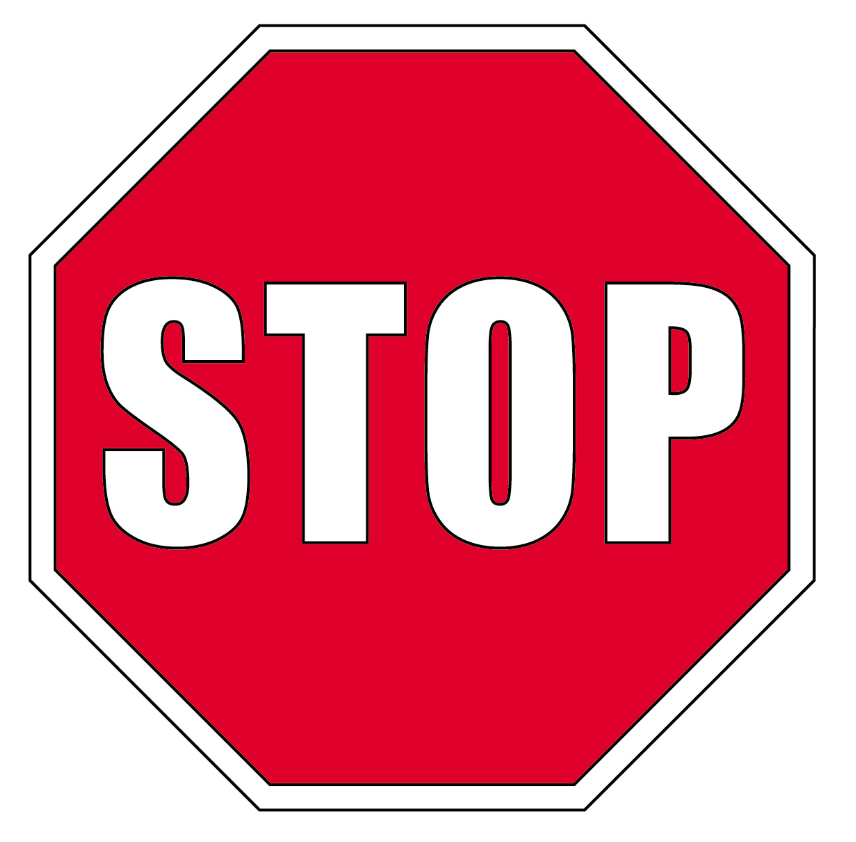 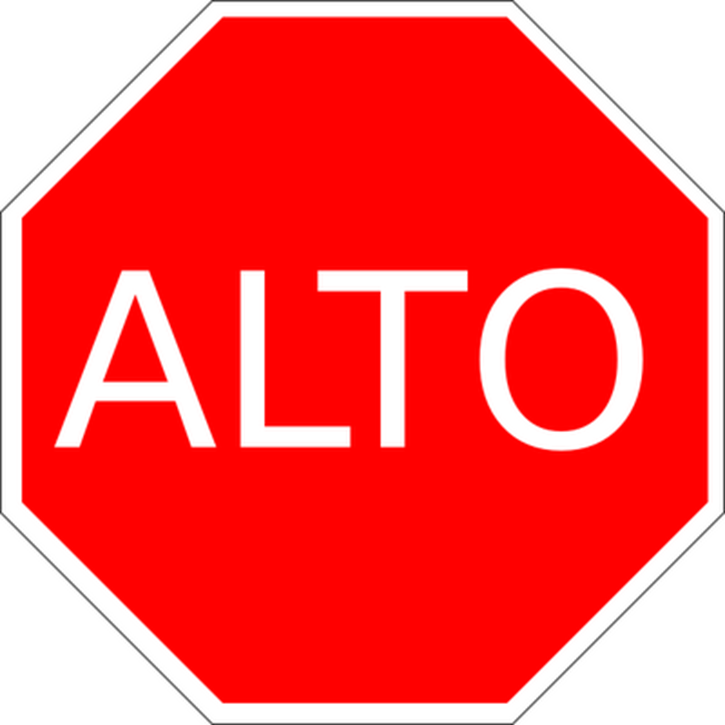 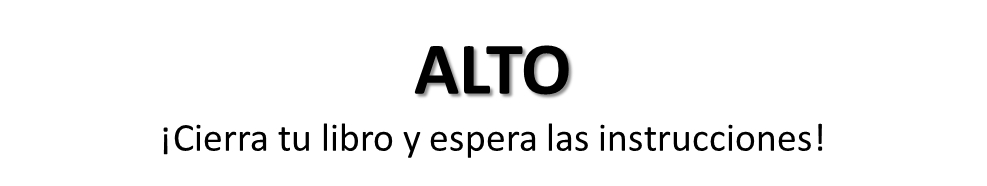 45
Colorea la casilla de verde si tu respuesta fue correcta. Colorea la casilla de rojo si tu respuesta fue incorrecta.
46